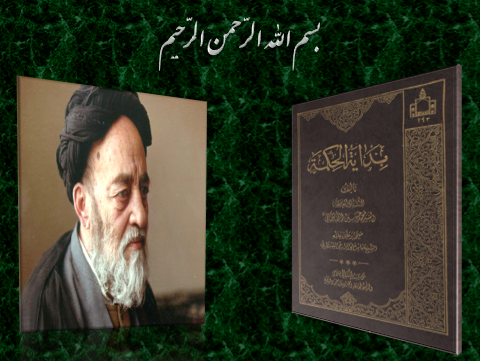 المرحلة الحادي عشرة:
في العلم و العالم و المعلوم
موجود بالفعل مجرّد است و از عوارض اوّلي مجرّد، علم و عالم و معلوم بودن است.
الفصل الاوّل:
في تعريف العلم و انقسامه الاوّلي
وجود علم ضروري و مفهوم آن بديهي  ]و غير قابل تعريف[ است  و در اين مرحله فقط با اظهر خواصّ آن آشنا مي‌شويم.
حصول ماهيات امور خارجه نزد ما 	علم به امور خارج از نفس
حصول خود معلوم (با وجود خارجي و نه با ماهيت) نزد ما 	علم به ذات خود
علم:
دليل حضوري بودن علم به ذات :
مفاهيم حاضر در ذهن قابل صدق بر كثيرين هستند امّا علم به ذات اين‌گونه نيست و شخصي است والتّشخّص شأن الوجود.
اثبات اتّحاد علم و معلوم:
علم = حصول معلوم = وجود معلوم= نفس معلوم
اثبات اتّحاد معلوم با عالم (علم حضوري):
الف- معلوم جوهر (موجود لنفسه)است: 1/ وجود معلوم لنفسه است 2/ وجود معلوم للعالم است 3/يك وجود نمي‌تواند هم لنفسه باشد هم لغيرهپس معلوم با عالم متّحد است.
ب- معلوم موجود لموضوعه است: 1/وجود معلوم للموضوع است 2/ وجود معلوم للعالم است 3/ يك وجود نمي‌تواند متعلّق  به دوشيء جدا از هم باشد پس موضوع معلوم با عالم متّحد است  4/ وجود معلوم با وجود موضوع متّحد است 5/ متّحد المتّحد متّحد پس معلوم با عالم متّحد است.
اثبات اتّحاد علم و عالم و معلوم:
اثبات اتّحاد علم و عالم و معلوم:
اثبات اتّحاد معلوم با عالم (علم حصولي):
1- معلوم حصولي چه  لنفسه باشد و چه لغيره  وجودش للعالم است.
2-علم حصولي در واقع علم حضوري است.
اثبات تجرّد علم و عالم
الف – تجرّد علم
امور مادّي متغيّرند(اثبات در مرحله قوّه و فعل)
علم تغيّر نا پذير است.(وجداني)
ب -تجرّد عالم
محضر المجرّد مجرّد
الفصل التّاسع:
العلم الحصولي الحقيقي و الاعتباريّ
علم حصولي(تصوّرات معقوله):
1- حقيقي(معقول اوّلي)  هم در خارج و هم در ذهن «مفاهيم ماهوي»-انسان



2- اعتباري(معقول ثانوي)*
________________
*(مصداق دارند ولي فرد ندارند)
حيثيت مصداقش در خارج  بودن است وجود وصفات حقيقي آن
(معقول ثانوي فلسفي)
حيثيت مصداقش در ذهن  بودن است     كلّي ،نوع
(معقول ثانوي منطقي)
نتايج بحث:
1) مفاهيمي كه هم برواجب و هم بر ممكن حمل مي‌‌شوند اعتباري هستند بطلان ماهيت داشتن واجب 
2) مفهومي كه بر بيش از يك مقوله حمل شود اعتباري است  بطلان چند ماهيت بودن يك ماهيت
3) مفاهيم اعتباري نه حدّ دارند و نه حدّ چيزي واقع مي‌شوند  تحت هيچ مقوله اي نيستند تا جنس يا فصل داشته باشند يا جنس و (فصل) چيزي واقع شوند
سه معناي ديگر اعتباري:
1- اعتباري                            اصيل ( بالذات منشأ آثار بودن).
2- اعتباري                     ما له وجود منحاز(في نفسه).
3- حمل با تشبيه  ومناسبت بخاطر يك غايت عملي.
الفصل العاشر:
في احكام متفرّقة
1- معلوم بالذات : صورت حاصلة عند العالم
2- معلوم بالعرض: امر خارجي محكي بالصورة العلميّة
معلوم در علم حصولي:
علوم حصولي در حقيقت علوم حضوري هستند:
كلّ معقول مجرّد ( اثبات در فصول قبل)
نفس عاقله به وسيله معقولات به فعليت مي‌رسد و استكمال مي‌يابد ( اثبات در فصول قبل)
ما تستكمل به النفس أقوي وجوداً من النفس العاقلة(بديهي)
--------------------------------------------
علوم ما در واقع موجوداتي  مجرّد هستند  كه با وجود خارجي‌اشان نزد نفس حاضر مي‌شوند و نفس با خود آنها ( اگر جوهر باشند) و يا موضوع آنها (اگر عرض باشند)اتّحاد برقرار مي‌كند.
دليل بي اثر دانستن صور علميه= ارتباط با عالم مادّه
 بنا بر اين جايي كه ارتباط با مادّه ذاتاً و فعلاً وجود ندارد (عالم تجرّد عقلي) علم حصولي نيز تحقّق نمي‌يابد.
الفصل الحادي‌عشر:
 كلّ مجرّد  فهو عاقل [و عقل و معقول]
هر مجرّدي عاقل است:
الف - نسبت به خودش: ( خودش نزد خود حاضر است و العلم حضور شيء عند شيء )
ب- نسبت به ساير مجرّدات:
 ( امكان تعقّل هر ذات تامّ قابل تعقّلي را دارد و ما للمجرّد بالقوّة  فهو له بالفعل )
هر مجرّدي معقول است: (براي خودش و ساير مجرّدات)
هر مجرّدي عقل است: ( عقل عين معقول است)
اشكال: بنابر اين نفس مجرّد انساني بايد به همه معقولات علم داشته باشد.
پاسخ:  هو كذلك  منتها تجرّد نفس تامّ نيست و تنها به ميزاني كه از مادّه رها شود علم پيدا مي‌كند.
بله اگر نفس  از تعلّق به مادّه رها شود و مجرّد تامّ شود به مرحله «عقل‌مستفاد»  مي‌رسد.
الفصل الثاني‌ عشر:
في العلم الحضوري وأنّه لا يختصّ بعلم الشيء بنفسه
اقوال در مورد علم حضوري:
مشّاؤون:علم حضوري مختص به علم شيء بنفسه است.
	إشراقيّون:علم حضوري علاوه بر علم الشيء بنفسه شامل 
        علم العلّة بالمعلول و المعلول بالعلّة‌(اگر هر دو مجرّد باشند) نيز مي‌شود.
مضنّف(رحمه الله):الحقّ هو الثاني
(اگر علّت و معلول مجرّد باشند نزد هم حاضرند وهو العلم الحضوري)